Figure 5. Evidence for evoked responses from two single subject (S1 and S6) comparisons of ERFs, phase alignment, ...
Cereb Cortex, Volume 15, Issue 12, December 2005, Pages 1992–2002, https://doi.org/10.1093/cercor/bhi074
The content of this slide may be subject to copyright: please see the slide notes for details.
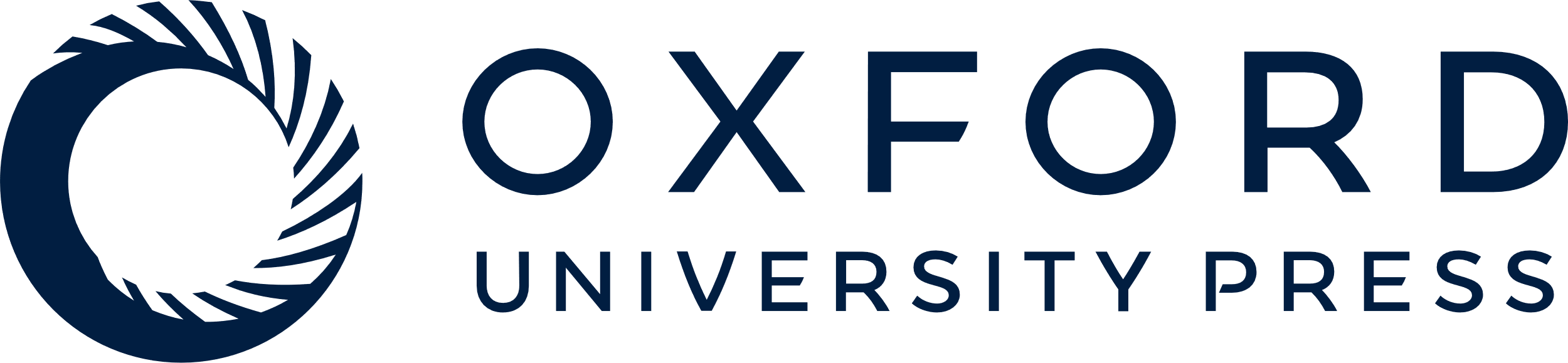 [Speaker Notes: Figure 5. Evidence for evoked responses from two single subject (S1 and S6) comparisons of ERFs, phase alignment, amplitudes and single trial time–frequency coefficients. Each column shows data for one subject and one sensor. Temporal and parietal refer to the sensors 114 and 19 mentioned in Figures 1–3. The first column shows ERF differences and corresponding oscillatory changes in the M400 time window and the second column shows ERF differences and corresponding oscillatory changes in the LC time window. The first row shows the unfiltered ERFs for hits and correct rejections, that is, the mean of single trial data for the two conditions. The second row displays the time course and the magnitude of t-values form serial related-measures t-tests (as in Fig. 2) between the single trial raw data for hits and correct rejections whose average contributed to the ERFs in raw one. The third row shows the mean of single trial amplitudes in the dominant frequency of the ERF difference between hits and correct rejections displayed in the first columns. The dominant frequency was 2 Hz for the M400 and 1.9 Hz for the LC time windows. The fourth row shows the time course and the magnitude of t values form serial related-measures t-tests (as in Fig. 2) between single trial amplitudes in the dominant frequency for hits and correct rejections. The fifth row shows phase alignment values across single trials in the same frequency bands. Error bars denote SD. The sixths row displays the single trial time–frequency coefficients for each frequency and sensor as in Figure 4. Red line/dots: hits; blue line/dots: correct rejections. Amplitude values are in fT.


Unless provided in the caption above, the following copyright applies to the content of this slide: © The Author 2005. Published by Oxford University Press. All rights reserved. For permissions, please e-mail: journals.permissions@oupjournals.org]